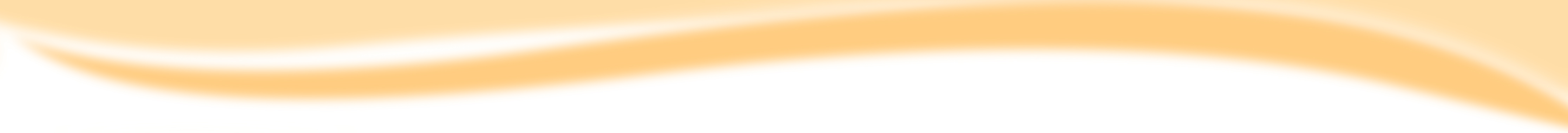 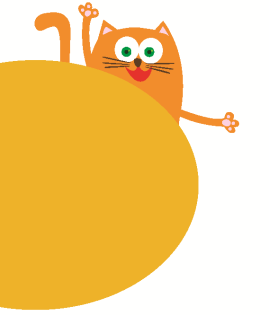 At  school
7
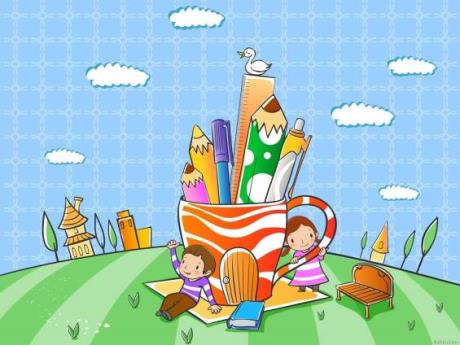 第一课时
WWW.PPT818.COM
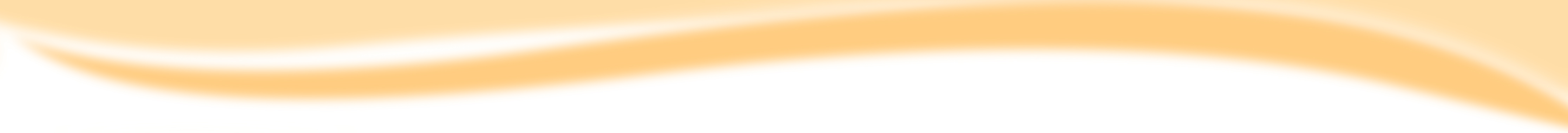 Look and say
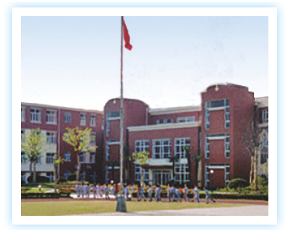 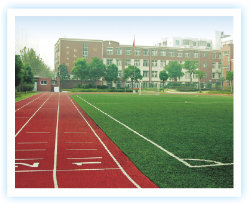 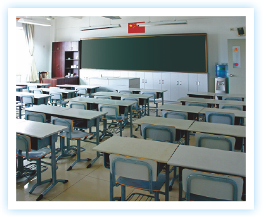 playground
classroom
school
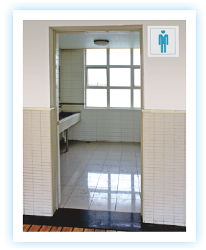 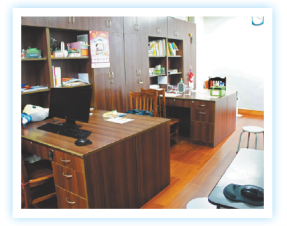 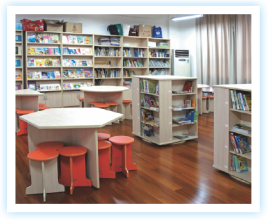 office
library
toilet
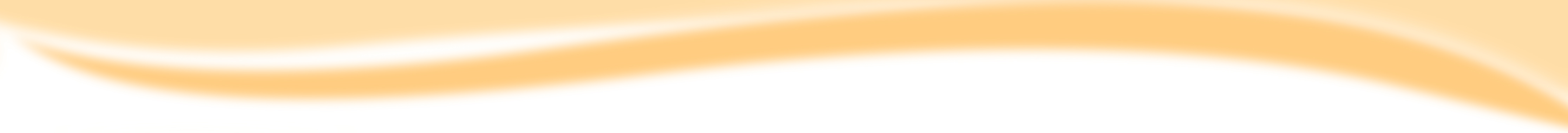 Listen and say
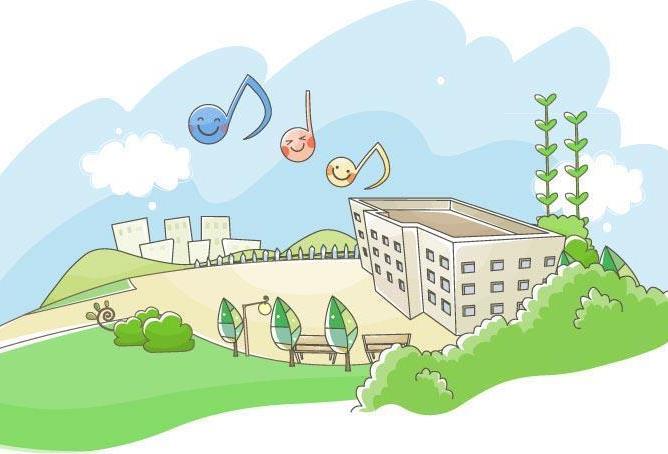 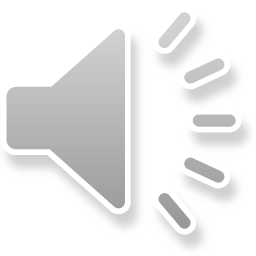 Welcome to our school .
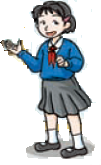 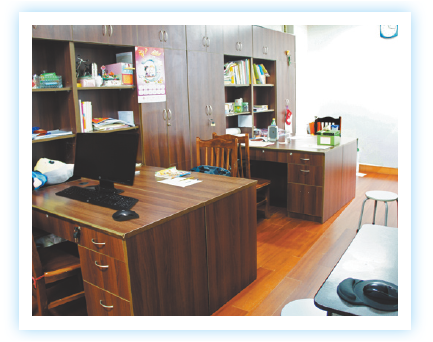 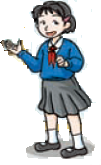 This is the teacher’s office.
Look! Miss Fang is busy now.
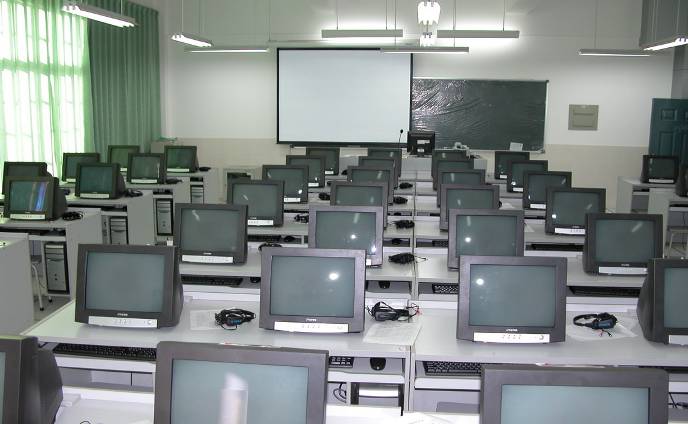 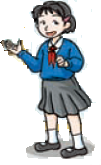 We have a computer room . 
There are many computers in it .
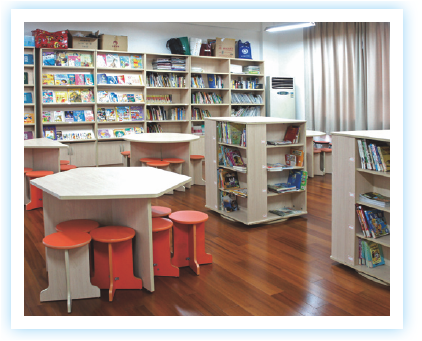 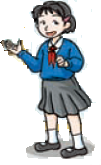 This is our library. 
There are many books in it.
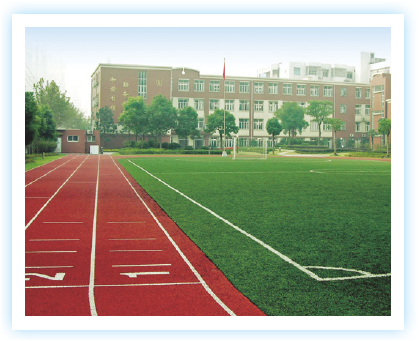 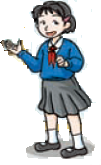 There’s a big playground in our school.
We can run and play there.
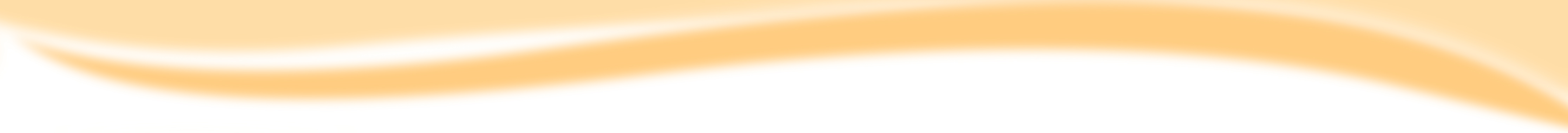 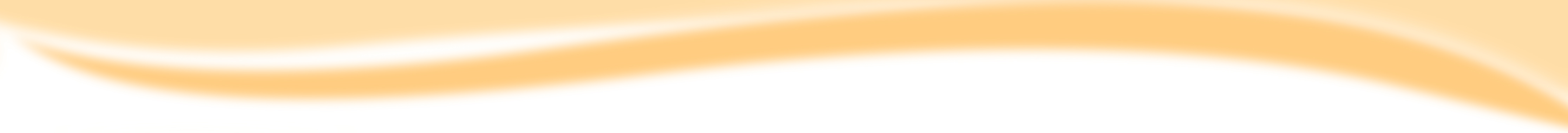 Think and say
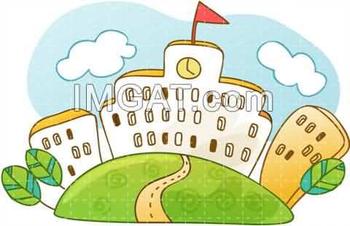 A: What’s in the school?
B: There’s …
    There are …
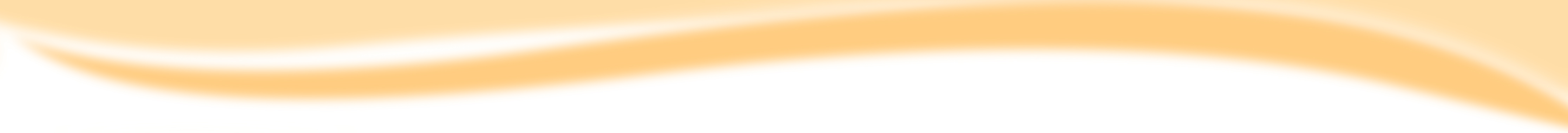 Listen and number
1
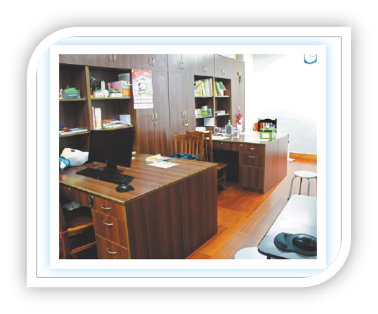 3
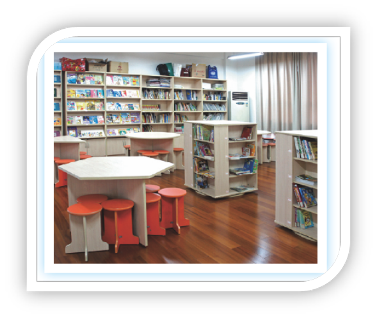 2
4
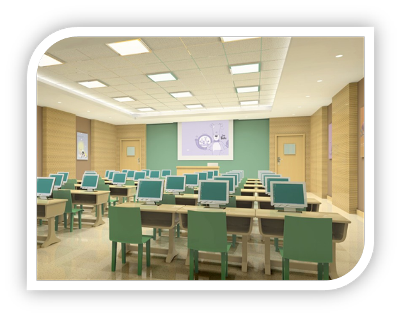 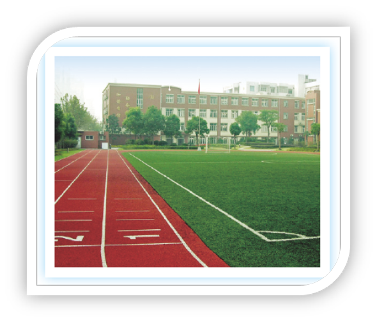 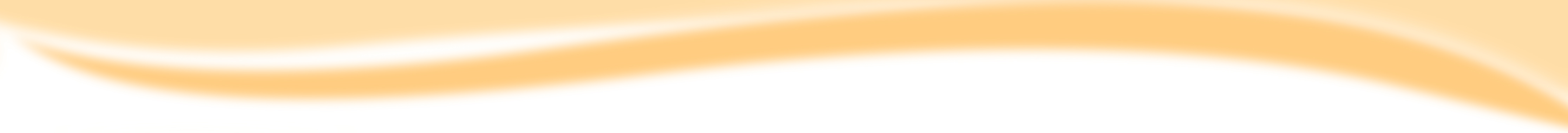 Play a game
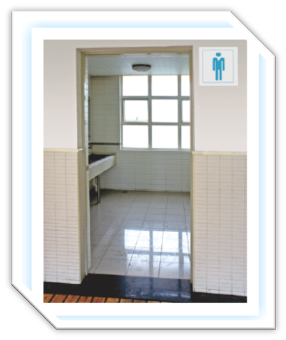 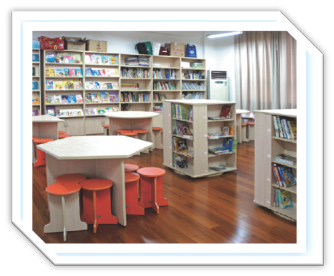 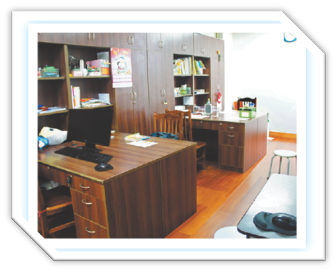 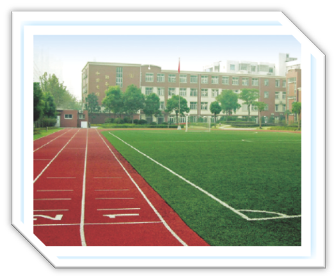 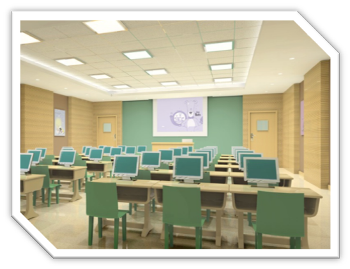 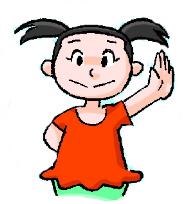 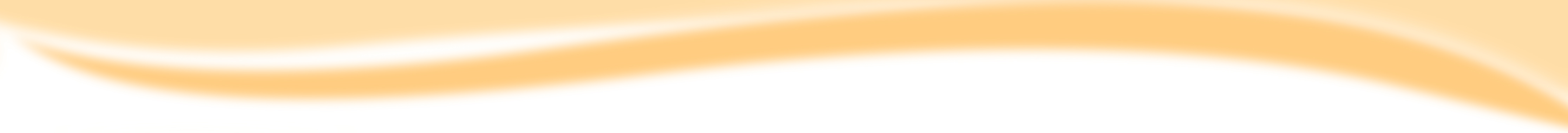 Look and say
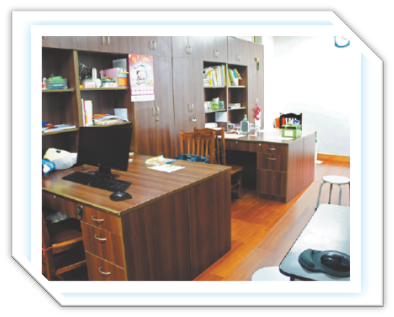 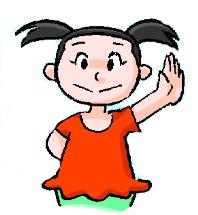 What’s this?
What’s in it?
What’s it like?
What can you do there?
What can’t you do there?
It’s …
There is/are …
It is …
We can …
We can’t …
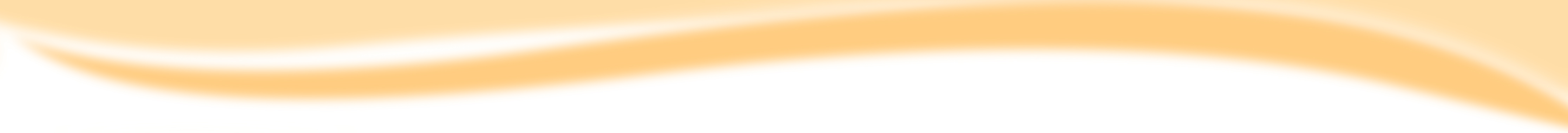 Look and say
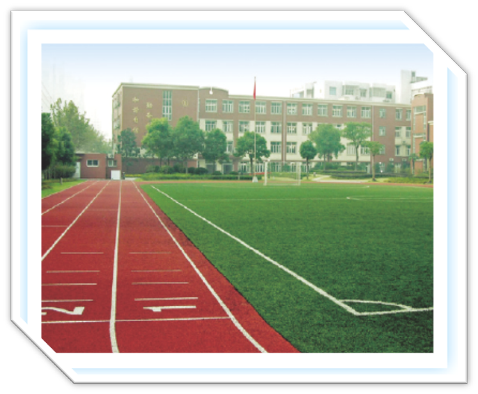 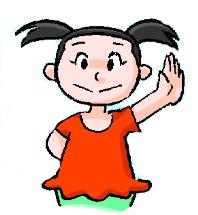 What’s this?
What does it have?
What’s it like?
What do you like doing at the playground?
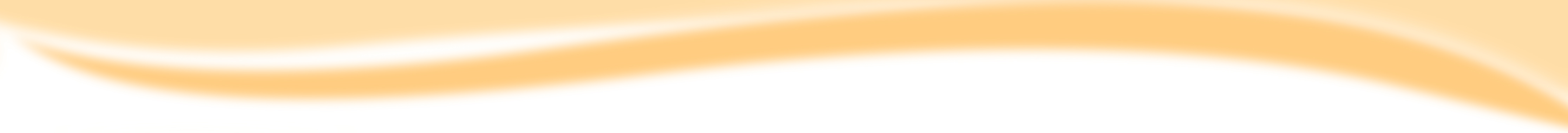 Look and say
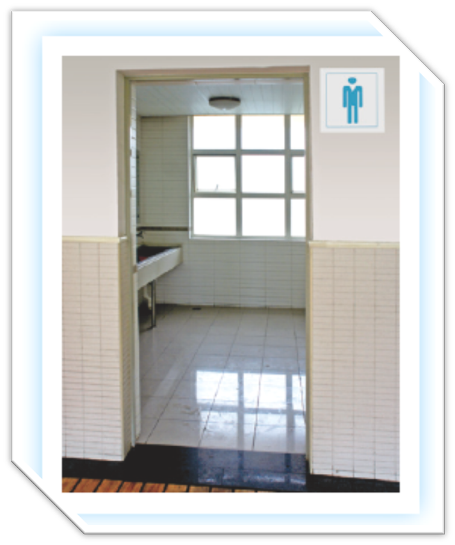 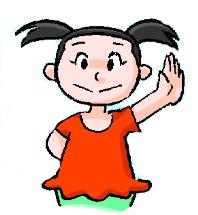 What’s …?
What’s …?
What’s …?
What …?
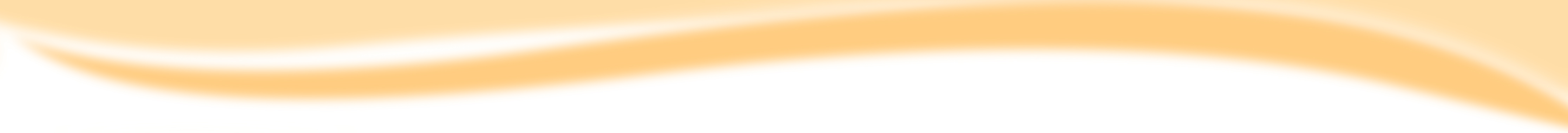 Look and say
What’s …?
What’s …?
What’s …?
What …?
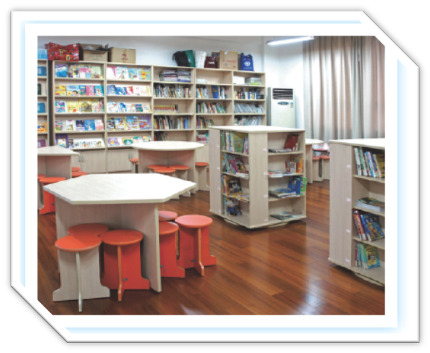 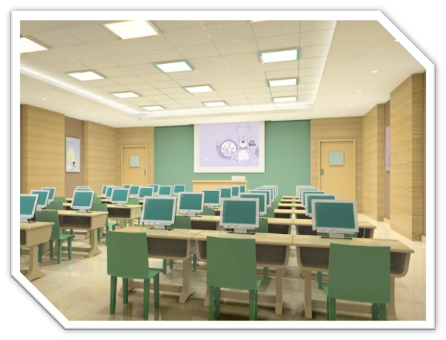 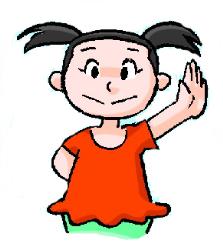 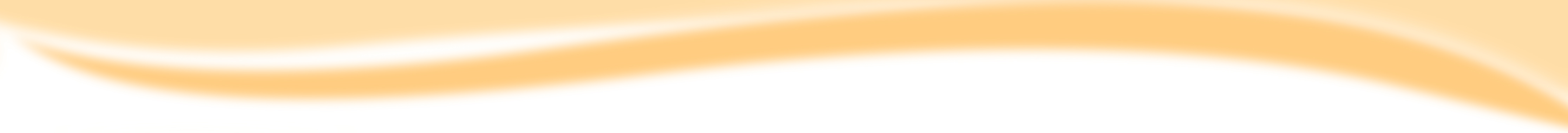 Do a survey
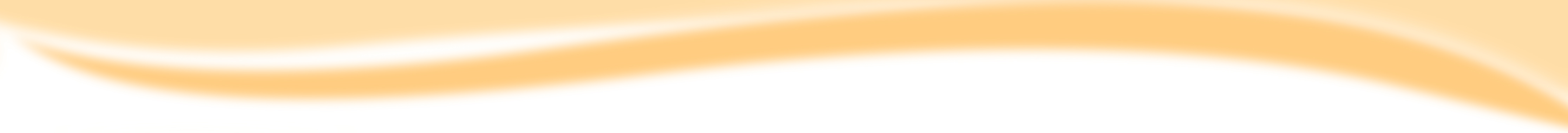 Listen and complete
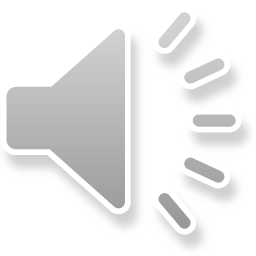 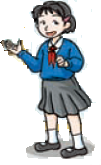 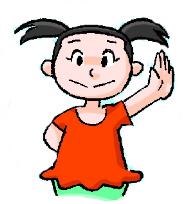 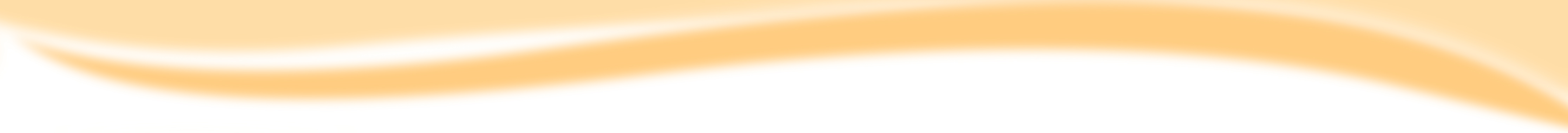 Think and say
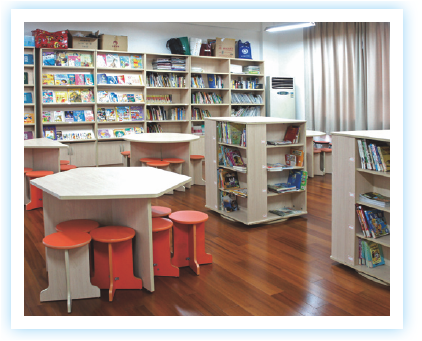 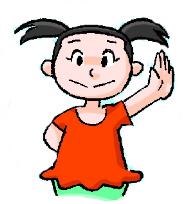 This is a …
It is … and …
There is/are …
We can … in it, but we can’t …
I like …
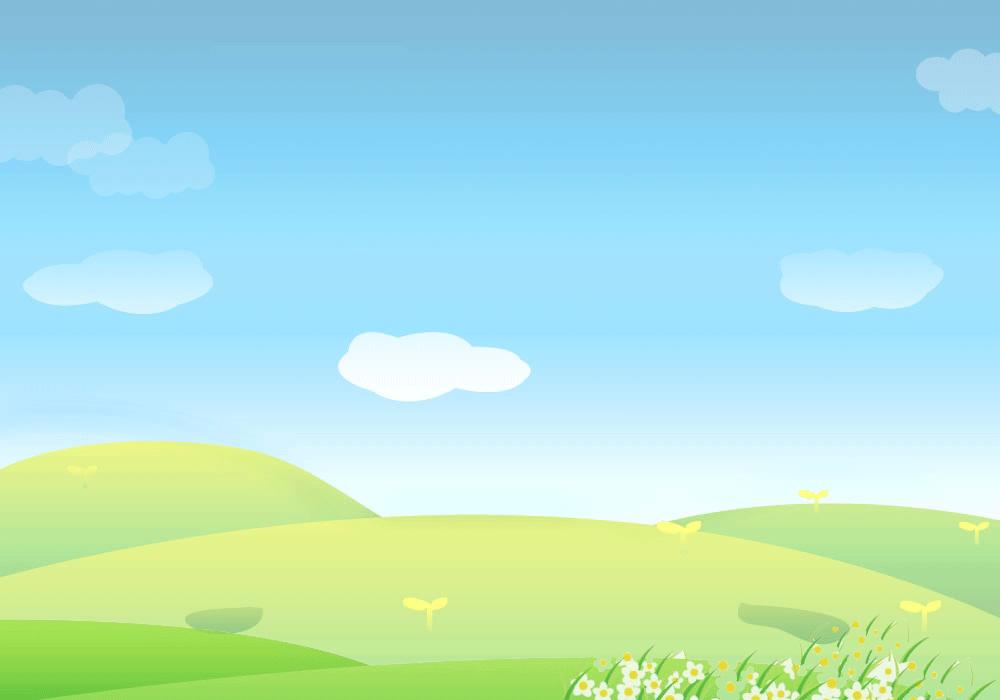 Homework
Finish the  report. 
Read and recite “Listen and say” on page 38. 
Complete Workbook pages 39, 40 and 42.
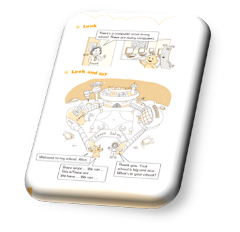 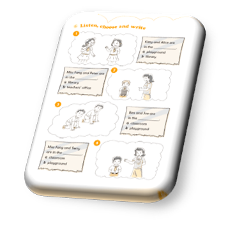 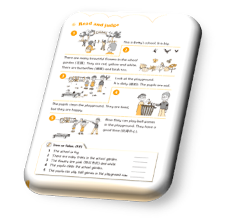